http://www.madglibs.com/
Lesson 9 – Steps in a Process
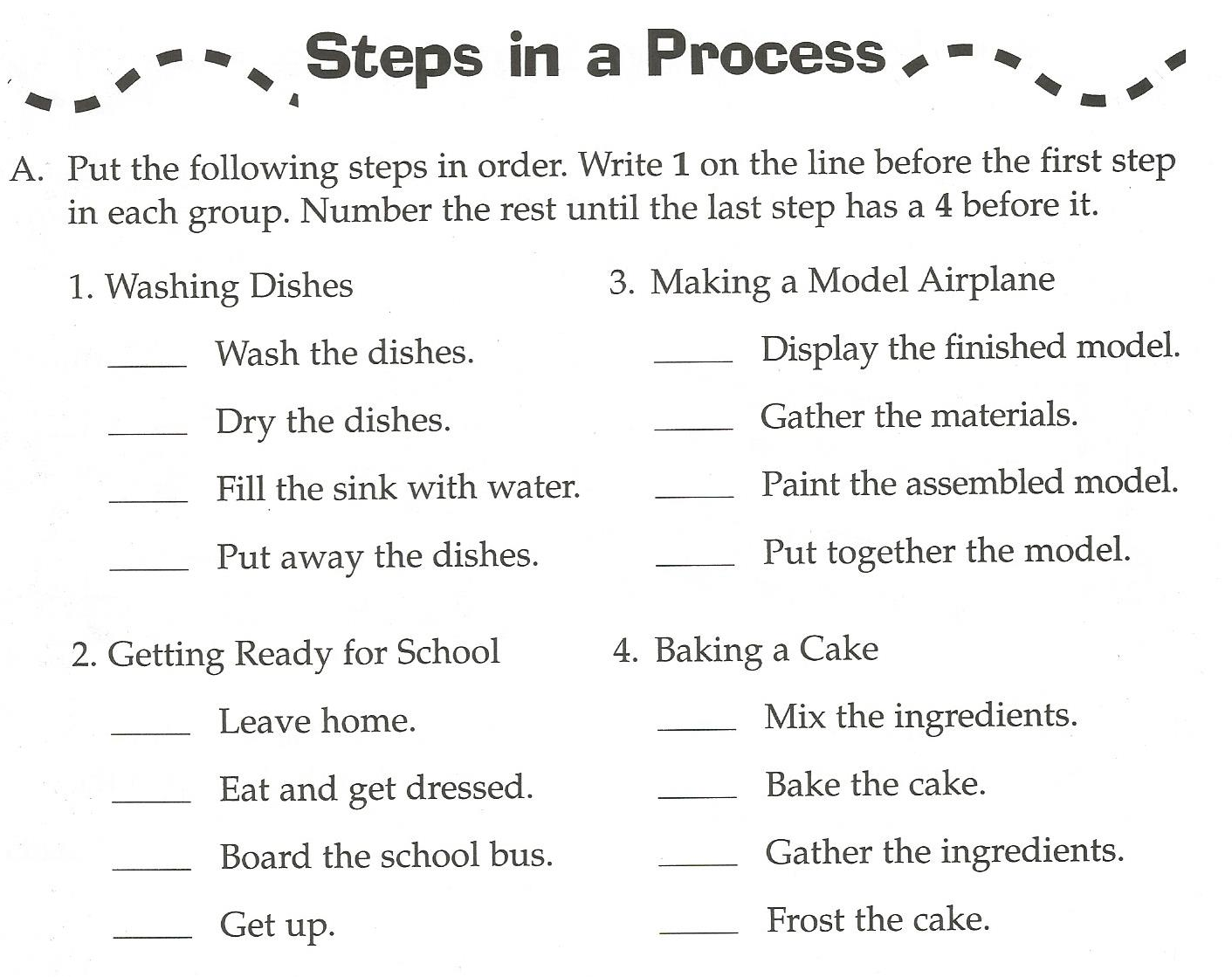 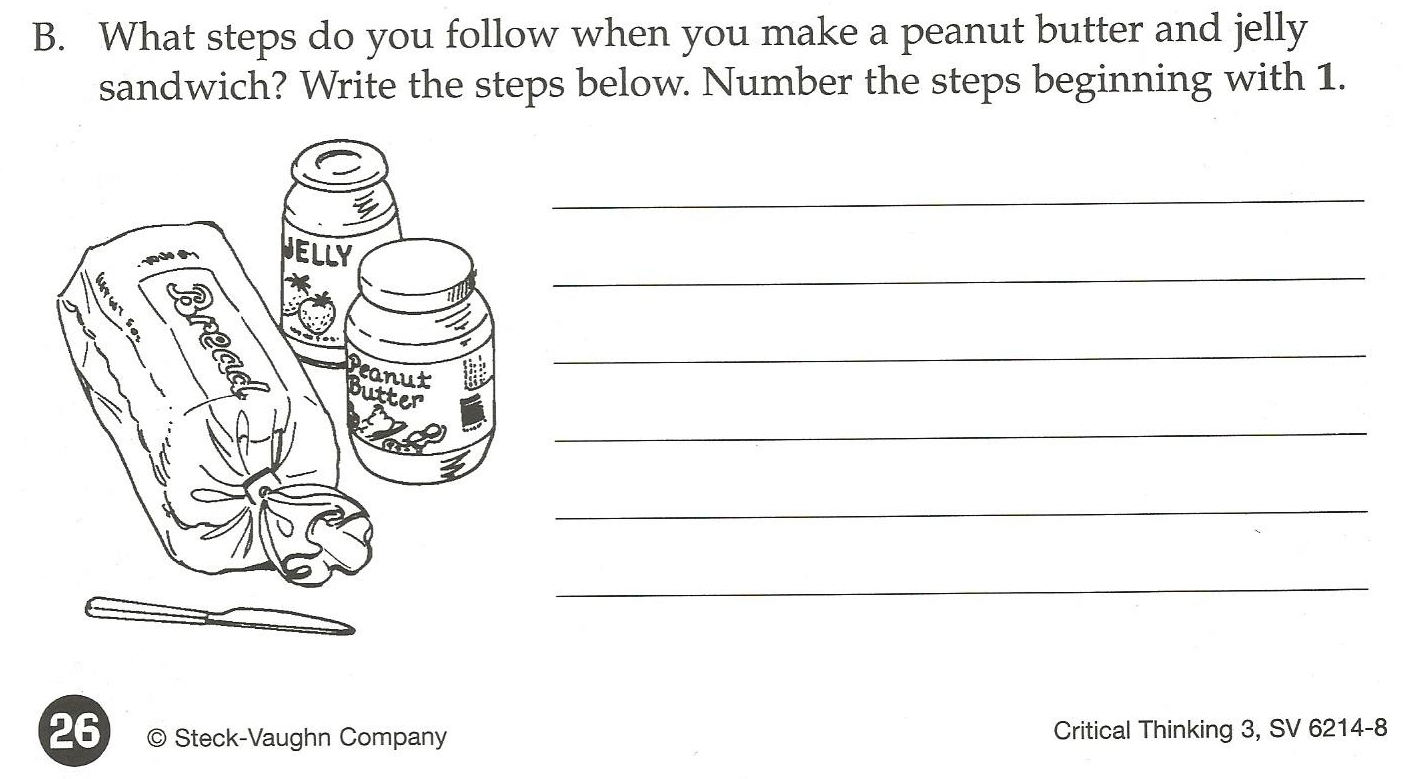 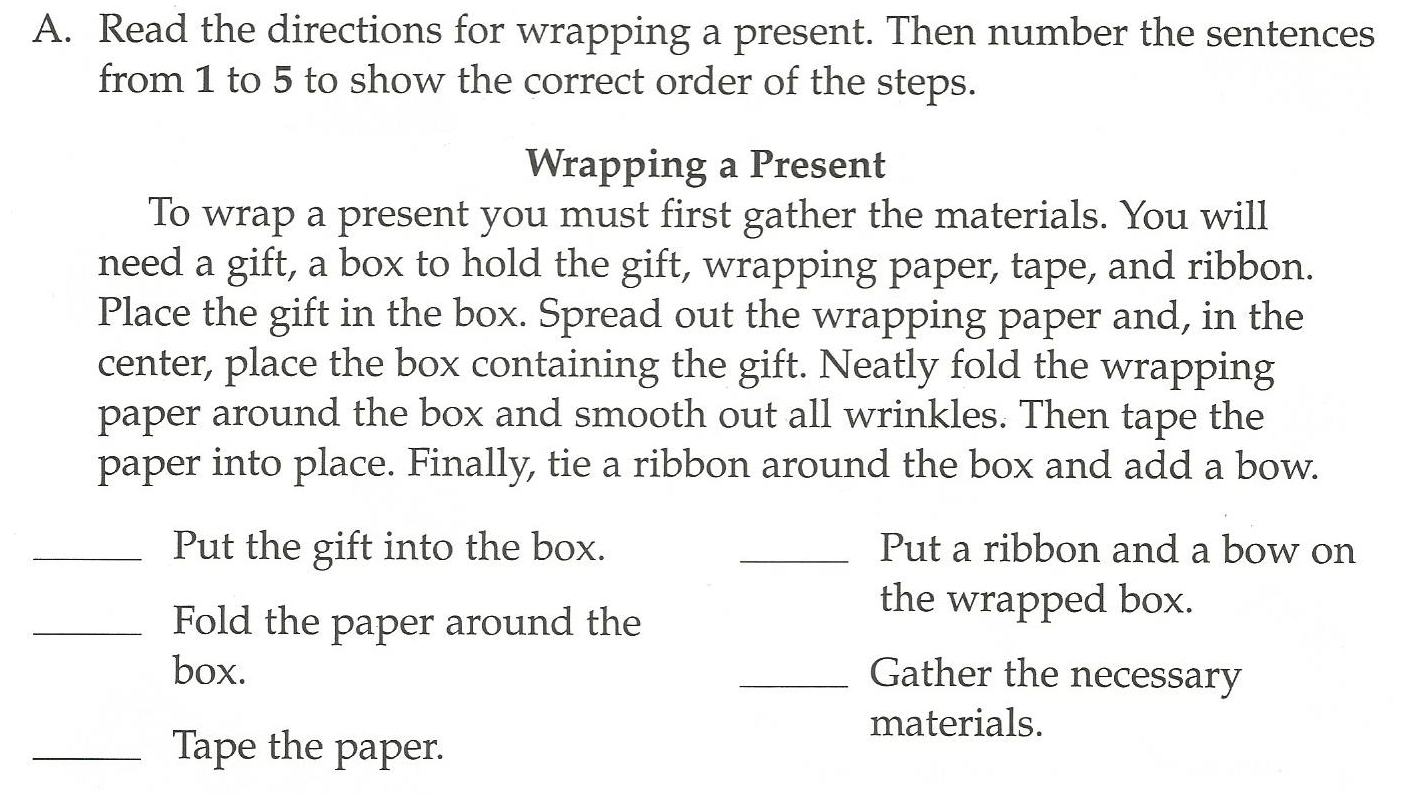 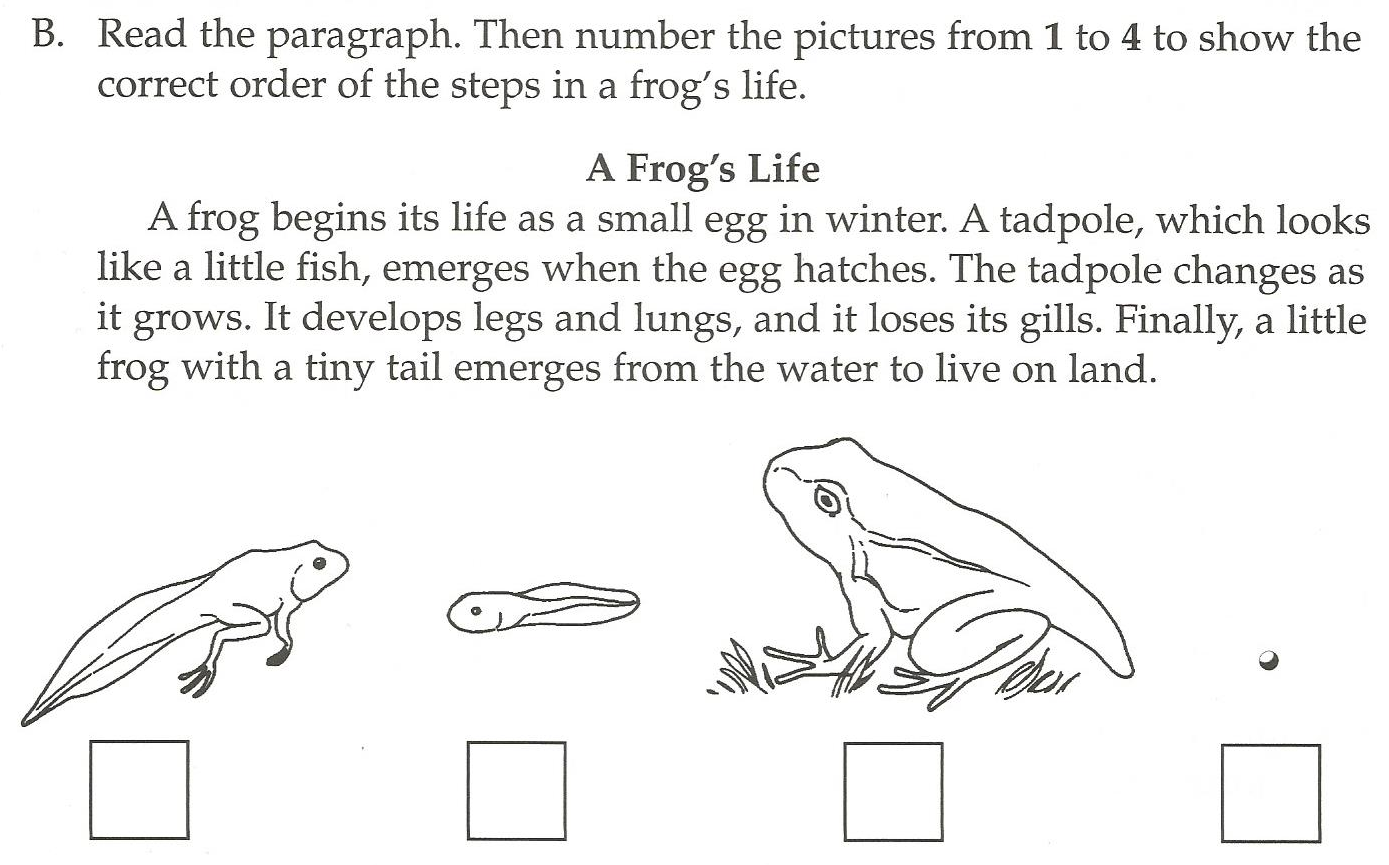 DIY – How to Grow Nasturtium
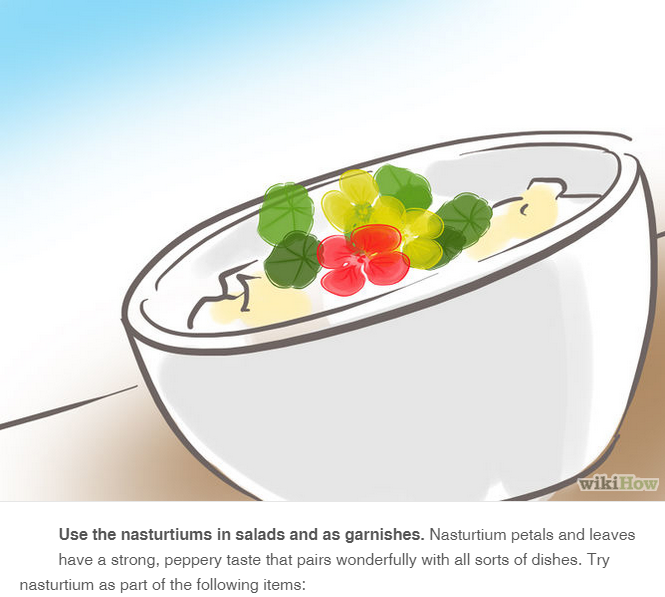 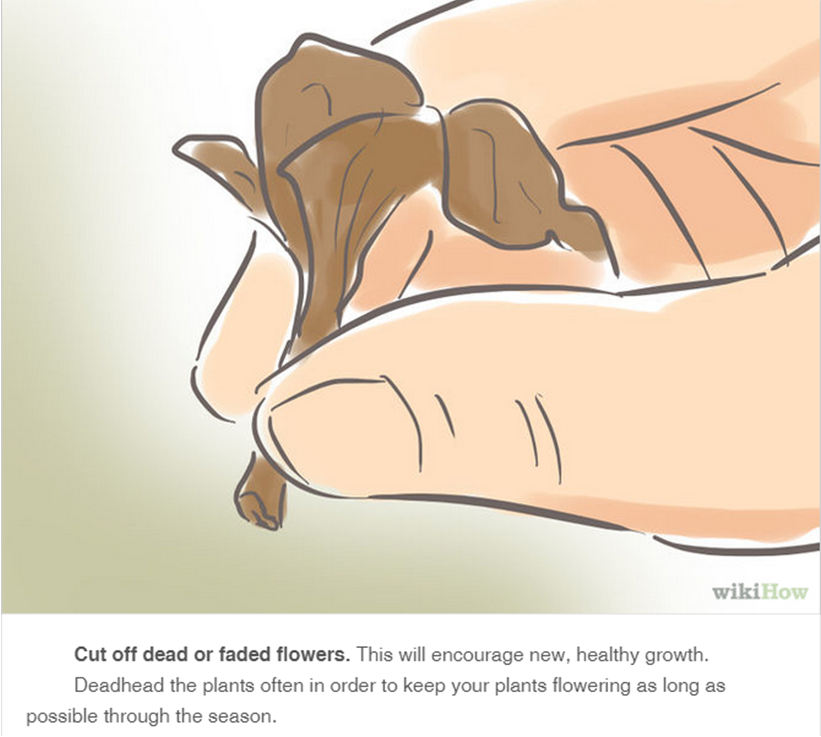 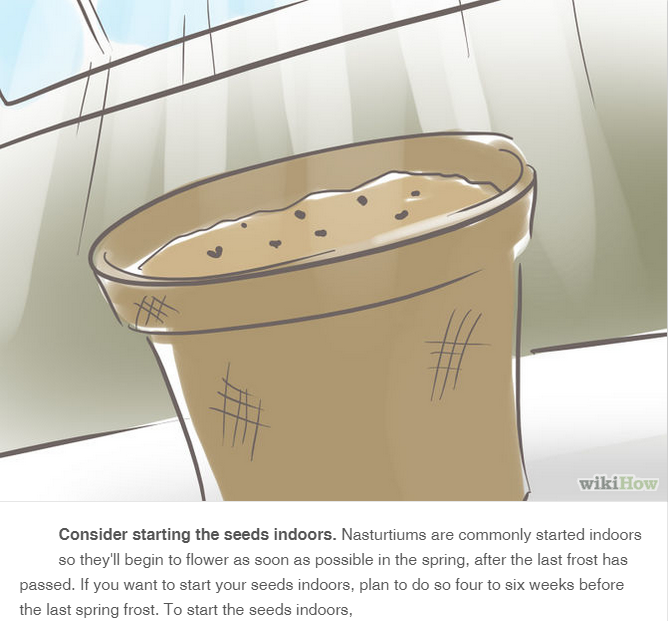 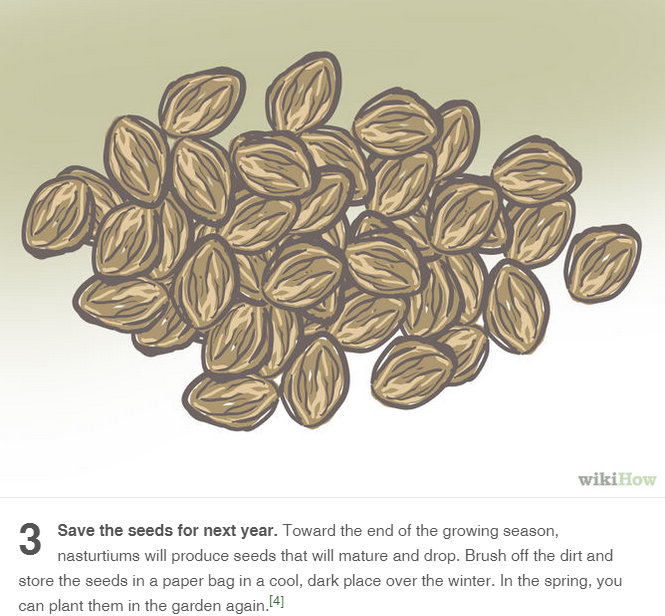 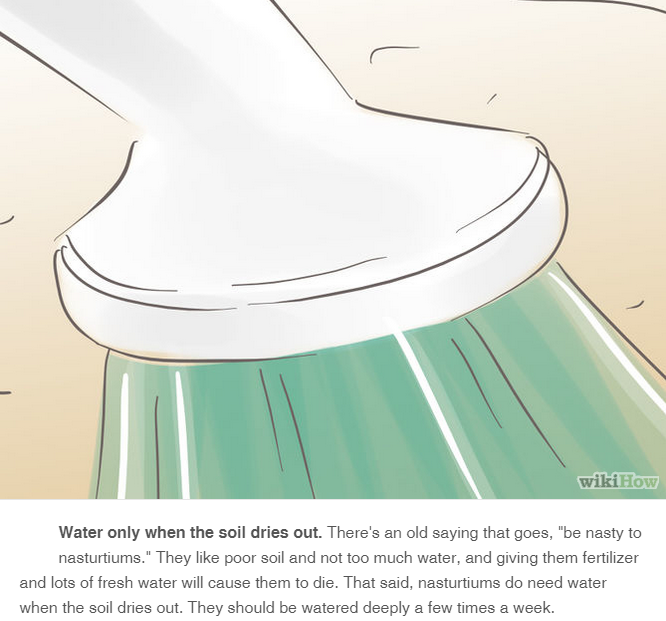 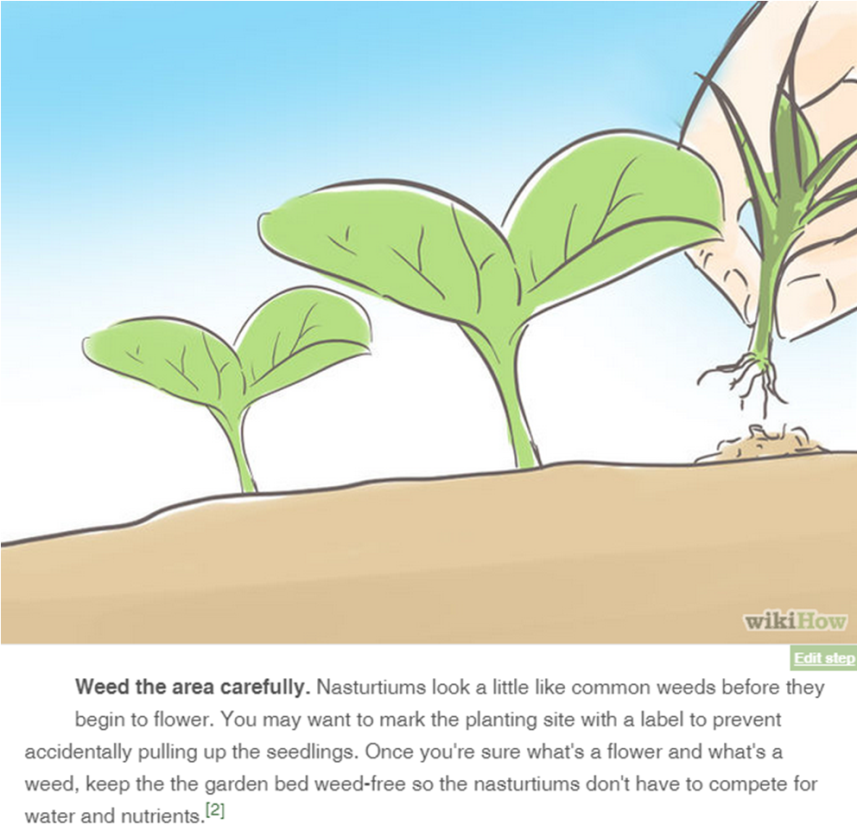 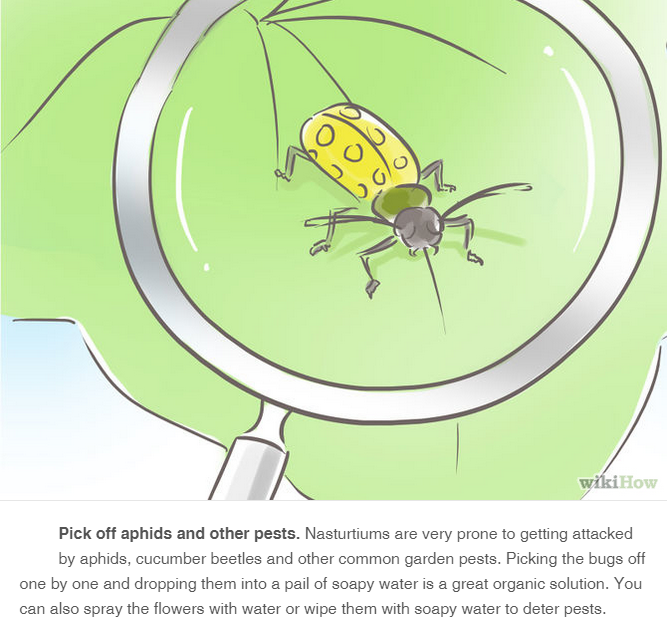 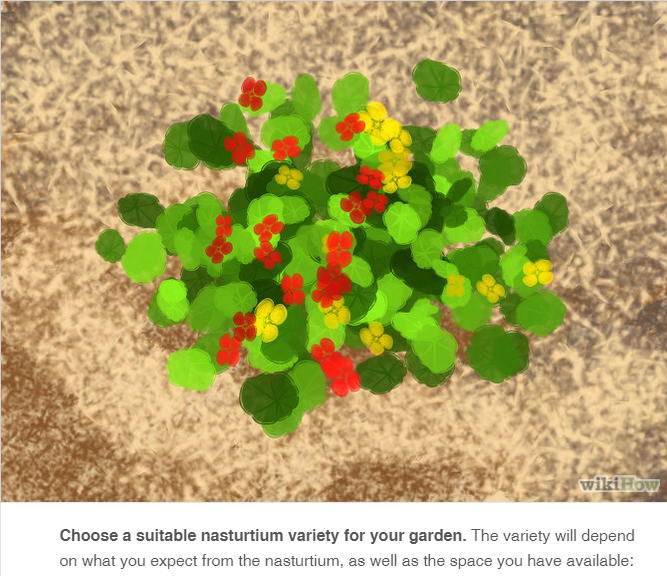 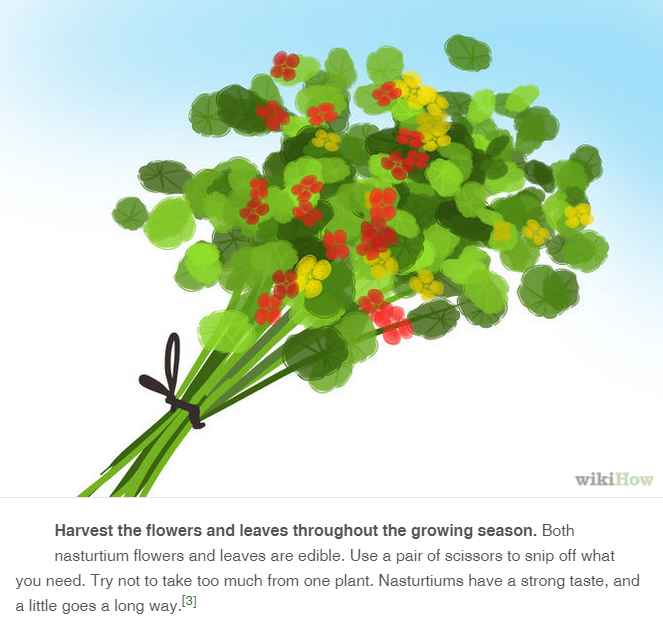 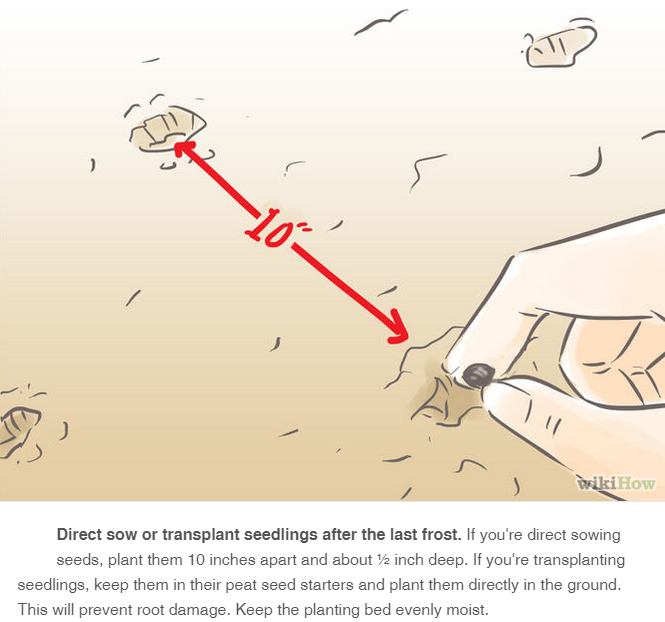 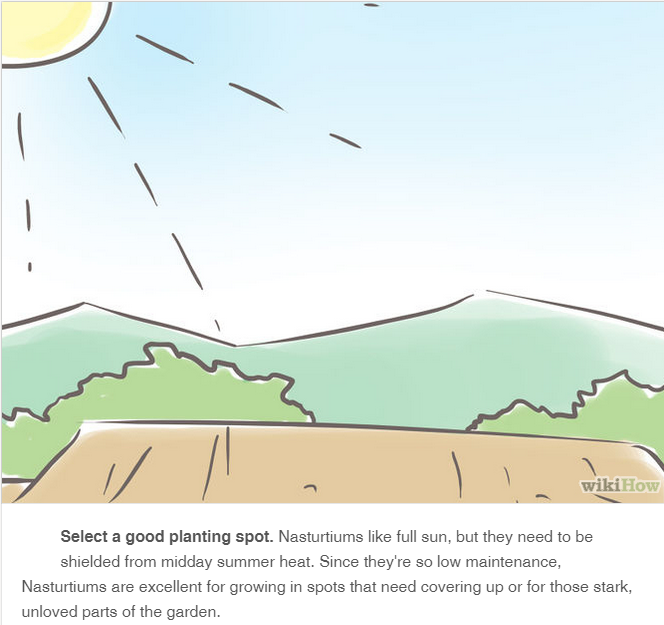 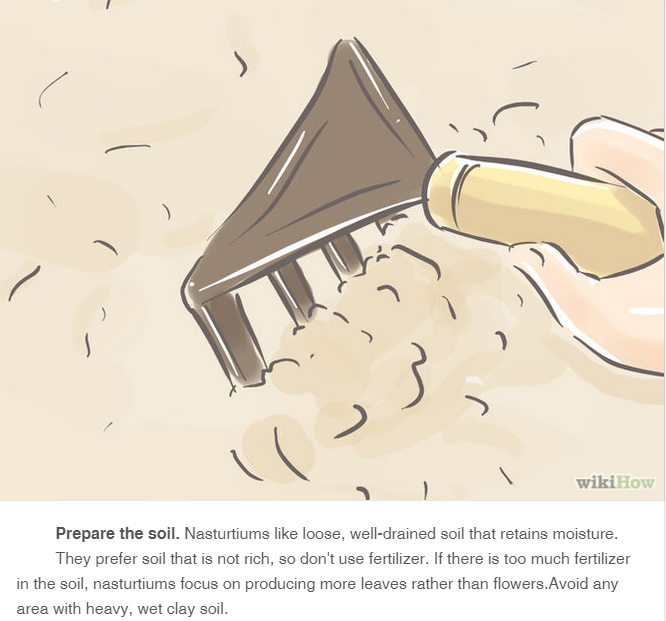 DIY – How to build a robot
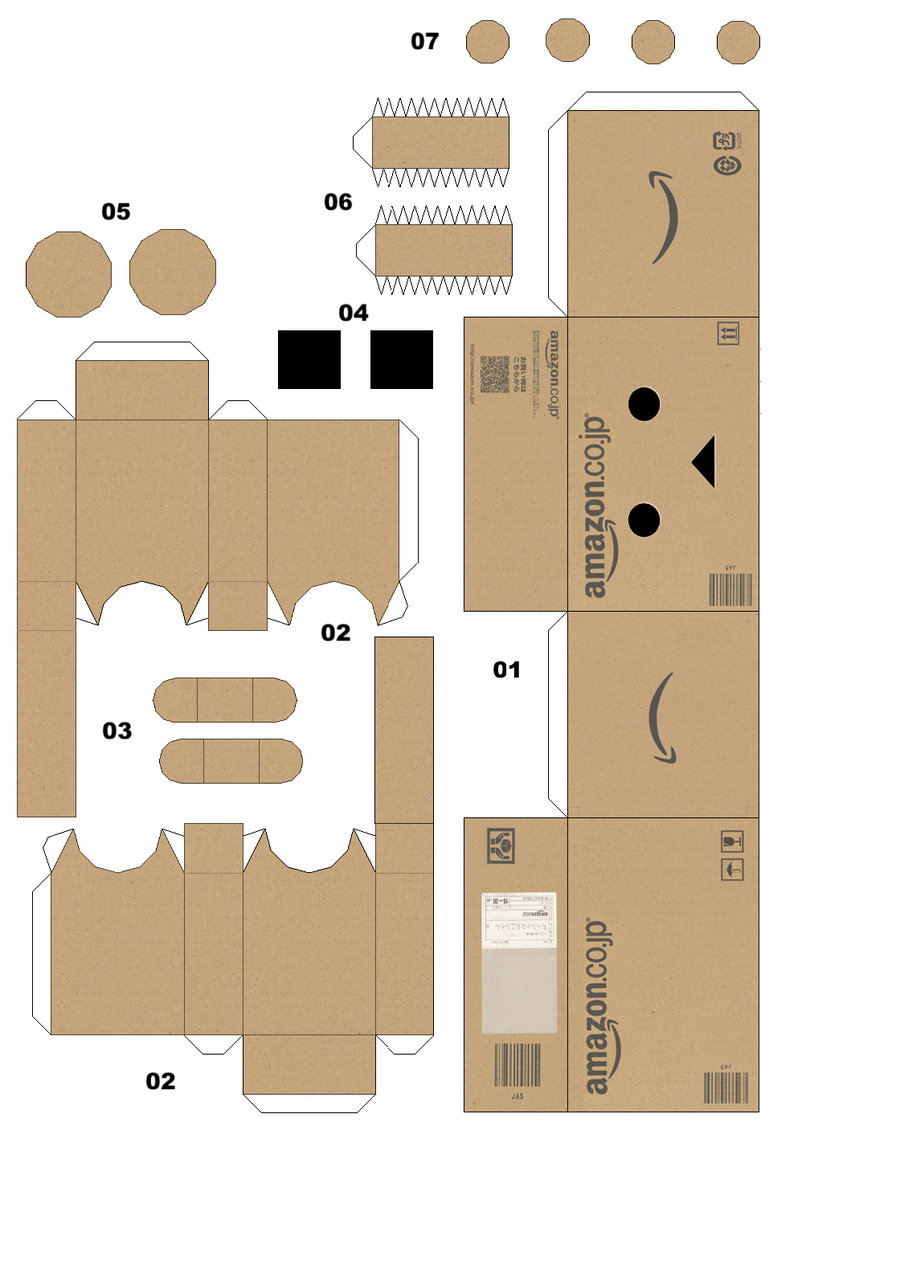 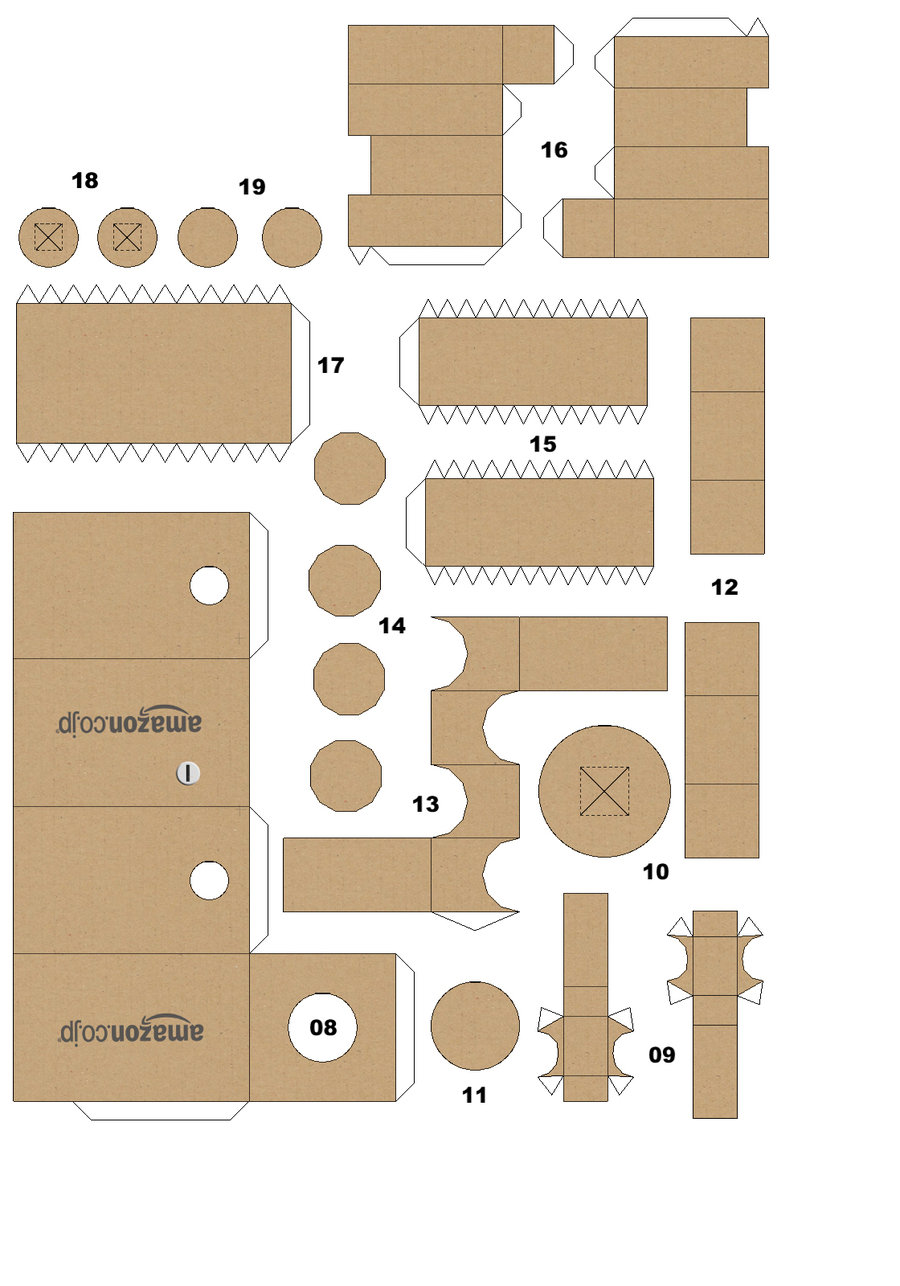 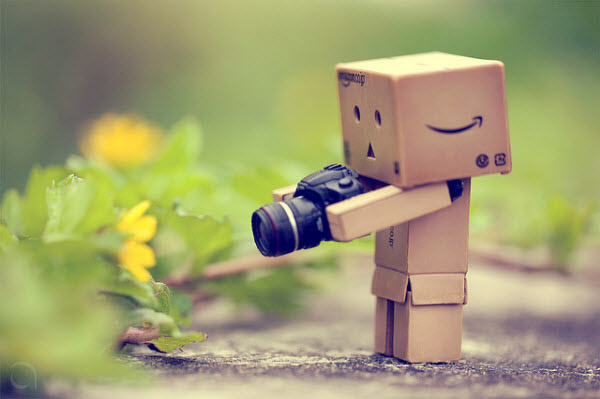